Practice Week 3
Encryptions
How to Process Files
We open a file for reading
We open a file for writing
We read the file line by line and process all the data
Then we write the processed data to another file
Alternatively, we print out the results
Today: Some simple cryptography
Cryptography has been around for more than 2000 years
Computers have had a big impact on cryptography and vice versa
Here: Use two simple codes and break them
Take a text
Convert the text to only upper letters and suppress punctuation marks
Use the substitution code on the result
How to Process a String
Task:
Given a string, remove all punctuation marks and white spaces and make the text upper only
Hint: instead of typing the alphabet, you can use ascii_letters and digits
How to Process a String
We can import directly from string


We use the standard pattern:  Create a result array and add to it selectively
from string import ascii_letters, digits
How to Process a String
from string import ascii_letters, digits

def process(string):
    result = [ ]
    for letter in string:
        if letter in ascii_letters or letter in digits:
            result.append(letter.upper())
    return ''.join(result)
How to Process a String
This has an error.  Can you spot it?
from string import ascii_letters, digits

def process(string):
    result = [ ]
    for letter in string:
        if letter in ascii_letters or digits:
            result.append(letter.upper())
    return ''.join(result)
How to Process a String
This has an error.  Can you spot it?






digits is not zero and always true
All letters are added to result
from string import ascii_letters, digits

def process(string):
    result = [ ]
    for letter in string:
        if letter in ascii_letters or digits:
            result.append(letter.upper())
    return ''.join(result)
How to Process a String
This concatenates the letters and digits string and works
from string import ascii_letters, digits

def process(string):
    result = [ ]
    for letter in string:
        if letter in ascii_letters+digits:
            result.append(letter.upper())
    return ''.join(result)
Substitution Cipher
Replace every letter with another letter
Classic use case for a dictionary
Generate a random dictionary that uses random.shuffle to shuffle a list
The upper letters are in strings.ascii_uppercase
Then create the translation dictionary
Substitution Cipher
To permute the list of letters:
let = list(ascii_uppercase)
random.shuffle(let)
Substitution Cipher
How to make a dictionary out of it?
Comprehension
substitution = { ascii_uppercase[i]:let[i] for i in range(len(let))}
Substitution Cipher
How to make a dictionary out of it?
comprehension and zipping
substitution2 = { x[0]:x[1] for x in zip(list(ascii_uppercase), let) }
Substitution Cipher
How to make a dictionary out of it?
Comprehension and enumerate
substitution3 = { letter:let[i] for i, letter in enumerate(ascii_uppercase) }
Substitution Cipher
How to make a dictionary out of it?
Comprehension and using dict
substitution4 = dict(zip(ascii_uppercase, let))
Substitution Cipher
Using a key to generate the dictionary
Idea:  take a string "LOYOLA COLLEGE"
Then A->L, B->O, C->Y, D->?
Skip O and L
D->A, E->E, F->G, and then? 
H -> next free letter: 

H->B, I->D, J->F, K->I, L->J, M->K, N->M, …
ABCDEFGHIJKLMNOPQRSTUVWXYZ
Substitution Cipher
How to solve this:
Make a list of possible choices by concatenating the list of letters in the key and all letters
 



Assign the first letter to 'A'
['L', 'O', 'Y', 'O', 'L', 'A', 'C', 'O', 'L', 'L', 'E', 'G', 'E', 'A', 'B', 'C', 'D', 'E', 'F', 'G', 'H', 'I', 'J', 'K', 'L', 'M', 'N', 'O', 'P', 'Q', 'R', 'S', 'T', 'U', 'V', 'W', 'X', 'Y', 'Z']
Substitution Cipher
How to solve this:
Then remove this letter from the list:
[ele for ele in choices if ele != retval[letter]]
['O', 'Y', 'O', 'A', 'C', 'O', 'E', 'G', 'E', 'A', 'B', 'C', 'D', 'E', 'F', 'G', 'H', 'I', 'J', 'K', 'M', 'N', 'O', 'P', 'Q', 'R', 'S', 'T', 'U', 'V', 'W', 'X', 'Y', 'Z']
Substitution Cipher
Complete code:
def make_dict(key):
    retval = { }
    choices = list(key)+list(ascii_uppercase)
    for letter in ascii_uppercase:
        print(choices)
        retval[letter] = choices[0]
        choices = [ele for ele in choices if ele != retval[letter]]
    return retval
Substitution Cipher
How to encode a whole book:
Write a function that takes a line and applies the dictionary to it
Write a function that opens the book for reading and an output-file for writing
Take all lines
Translate the lines
Print the translated line to the file
Substitution Cipher
def translate(line, dictionary):
    result = [ ]
    for letter in line:
        if letter in digits:
            result.append(letter)
        else:
            result.append(dictionary[letter])
    return ''.join(result)
Substitution Cipher
def encode(infile, key):        
    mydict = make_dict(key)
    with open(infile) as infile, open('output.txt','w') as outfile:
        for line in infile:
            line = process(line)
            new_line = translate(line, mydict)
            print(new_line, file = outfile)
Substitution Cipher
How to decode?
Use the same procedure, but with the reversed dictionary
Substitution Cipher
revdict = { mydict[letter]:letter for letter in mydict }
Substitution Cipher
def decode(infile, outfile, key):
    mydict = make_dict(key)
    revdict = { mydict[letter]:letter for letter in mydict }
    with open(infile) as inputfile, open(outfile, 'w') as outputfile:
        for line in inputfile:
            line = line.strip()
            new_line = translate(line, revdict)
            print(new_line, file = outputfile)
Substitution Cipher
How to break a substitution cipher?
Just do a frequency analysis
Open the encoded file and use a dictionary to count the letters
Substitution Cipher
def get_frequencies(filename):
    count = {letter:0 for letter in ascii_uppercase}
    with open(filename) as infile:
        for line in infile:
            for letter in line:
                if letter in count:
                    count[letter]+=1
    total = sum(list(count.values()))
    for letter in ascii_uppercase:
        print(letter, ' : ', count[letter]/total*100)
Substitution Cipher
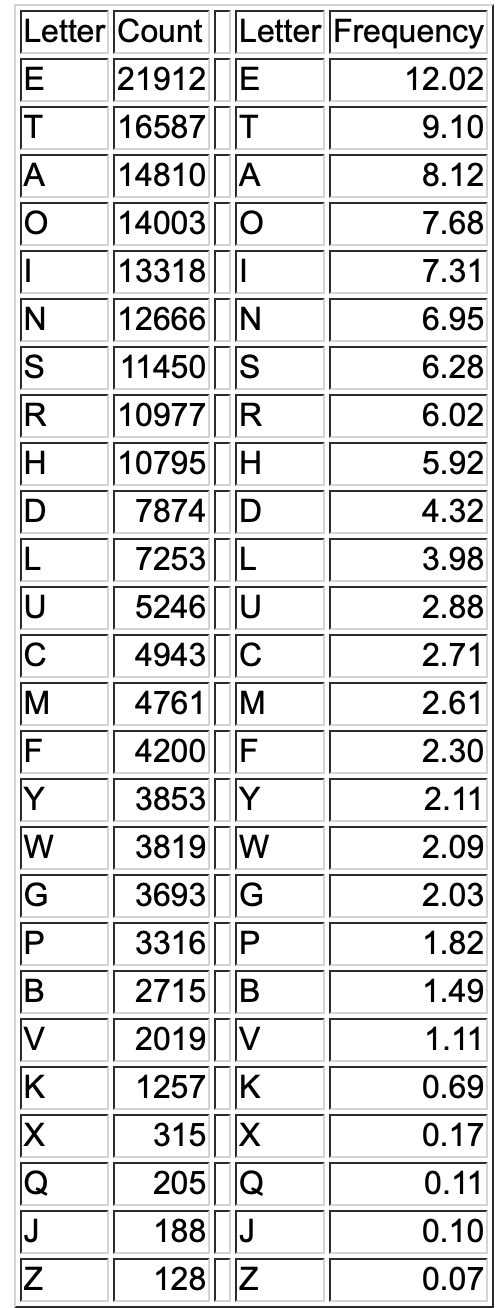 The frequency of letters is reasonably constant over texts in the same language
Substitution Cipher
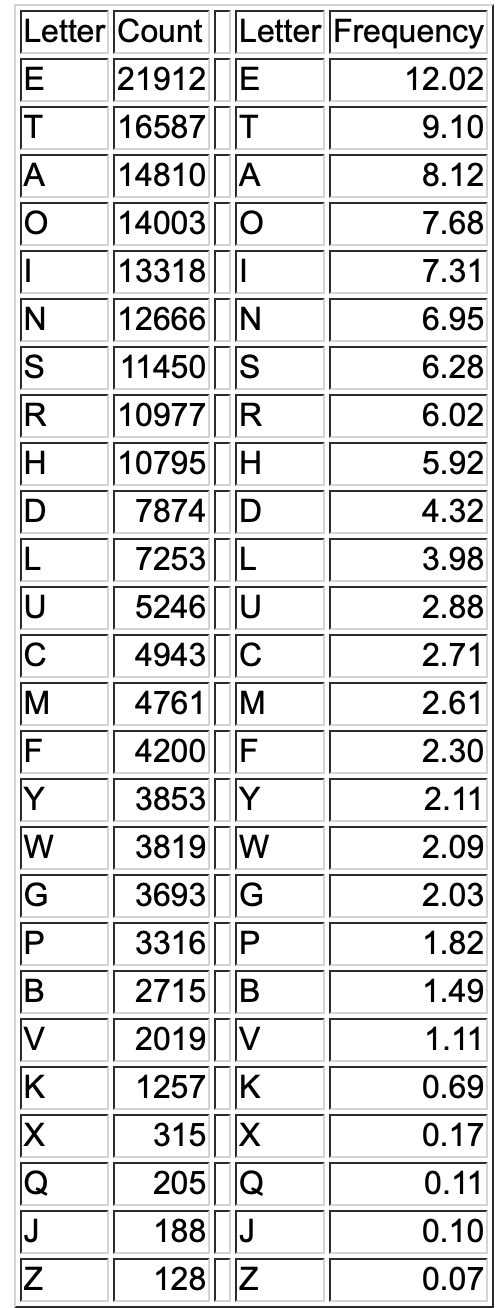 A  :  1.3285085277595021
B  :  6.941140745989169
C  :  0.134116098992864
D  :  4.458727668404271
E  :  1.973784098385546
F  :  6.518548509539956
G  :  7.5408674528063155
H  :  1.3538134520977783
I  :  4.605496229566273
J  :  0.21509185687534796
K  :  5.159674072574523
L  :  1.9408876967457867
M  :  6.1415051368996405
N  :  8.522698517131435
O  :  12.725846449719116
P  :  2.3660104256288275
Q  :  9.671542082089173
R  :  1.0552153449061188
S  :  2.917657776203249
T  :  2.3584189483273446
U  :  6.807024646996306
V  :  0.751556252846804
W  :  2.495065539754036
X  :  0.11640265195607066
Y  :  1.8194240599220608
Z  :  0.08097575788248393
Caesar Cipher
A simple form of a substitution cipher
Each letter is moved to the letter x spots away
Example:  x=5
A->F, B->G, C->H, D->I, …
When you reach 'Z', start with 'A' again:
U->Z, V->A, W->B, X->C, Y->D, Z->E
Caesar Cipher
We can use two built in functions that associate a letter with its encoding
>>> ord('य')
2351

>>> chr(2351)
'य'
Caesar Cipher
The encoding reflects the ordering of the alphabet.
To get the letter 5 steps afterwards:
>>> def trans(character):
	return chr(ord(character)+5)

>>> trans('g')
'l'
>>> trans('य')
'ऴ'
>>>
Caesar Cipher
The uppercase letters in the English alphabet are between ord('A') and ord('Z'), i.e. between 65 and 90
Implement the Caesar Cipher
Caesar Cipher
def translate(letter, offset):
    number = ord(letter)-65
    new_number = number+offset
    if new_number > 25:
        new_number -=26
    return chr(new_number+65)